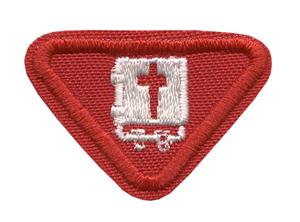 Bible 2 award
Hi all,My  name is Bianka and I am in the  Friends class (Stanborough Park Pathfinders). I will be doing the Bible II award with you today.
To get this award you will do the following:
You need to have done  the Bible 1 award
Name the 2 major parts of the Bible and name the 4 books that are known as the gospels 
Recite  the new testament books 
Have listened to or read 4 Bible stories 
Read or listen to the first 9 chapters of Genesis 
Memorise and explain 3 verses about giving your life to Jesus
Play a game to help you remember the Bible stories
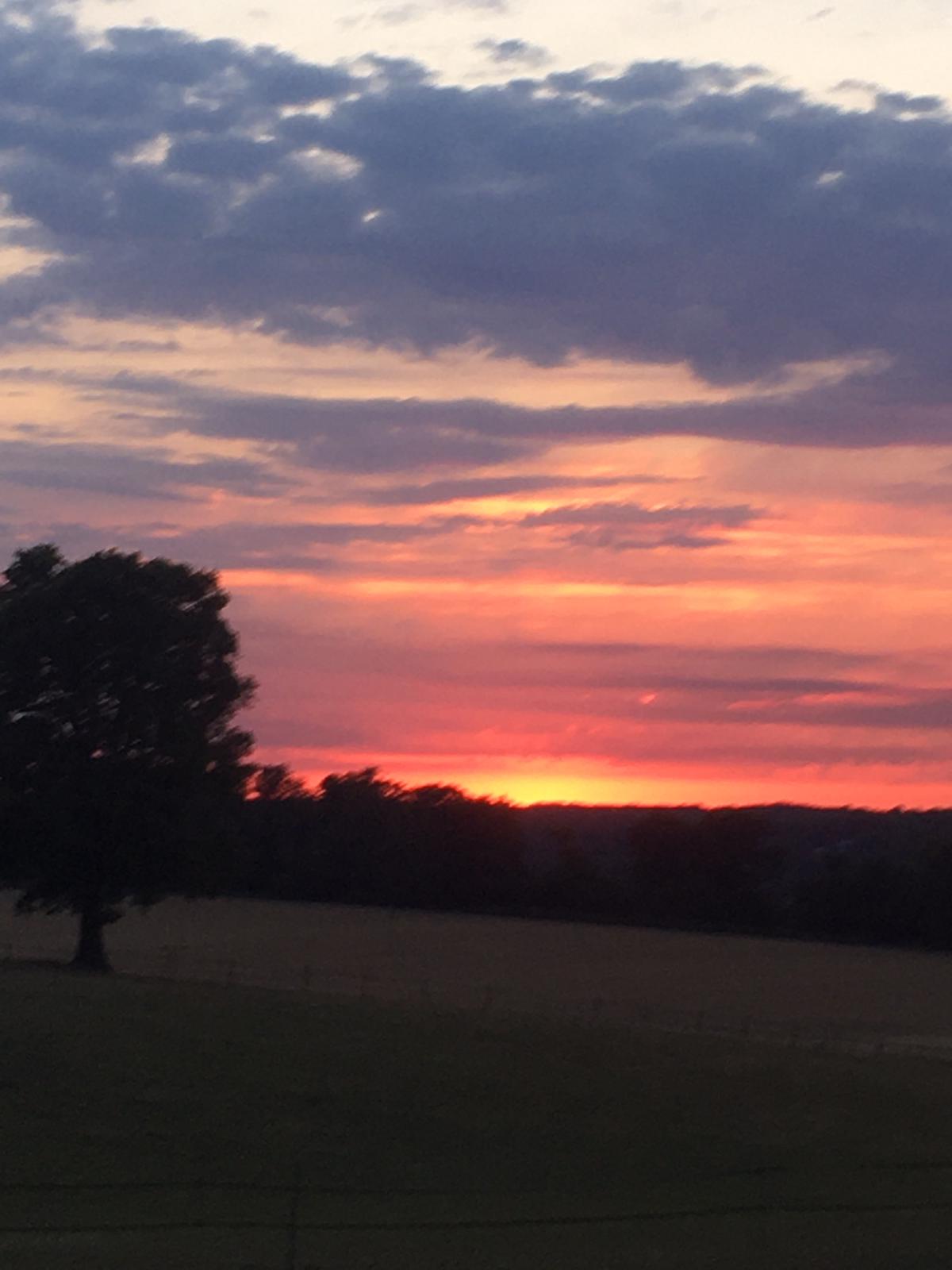 What are the 2 major parts of the Bible & what are the books know as the Gospels?
The Old Testament & the New Testament 
Matthew, Mark, Luke & John
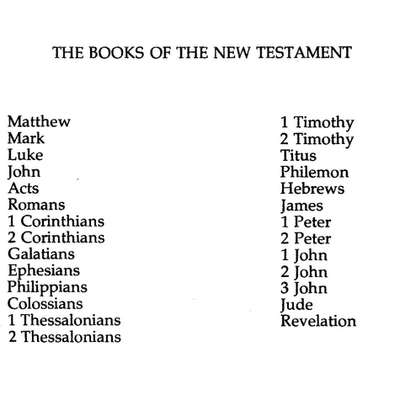 NAME the new testament books in order?
The Bible stories you need to have listened to or read are:
A. David & Jonathan 
B. Abraham & Isaac 
C. Noah and the flood 
D. Samuel called by the Lord
A= 1 Samuel
B= Genesis 
C= Genesis
D= 1 Samuel
Can you tell me which Bible book tells each story?
Answers in the chat please
Read or listen to the first 9 chapters of Genesis
Memorize 3 of the following 5 verses:
A. Acts 16:31
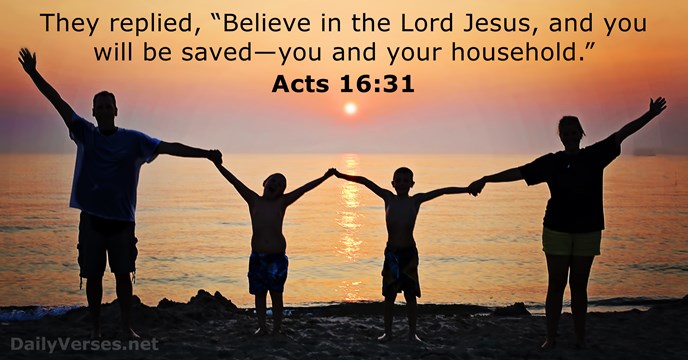 B. John 1:12
C. Galatians 3:26
D. 2 Corinthians 5:7
E. Psalm 51:10
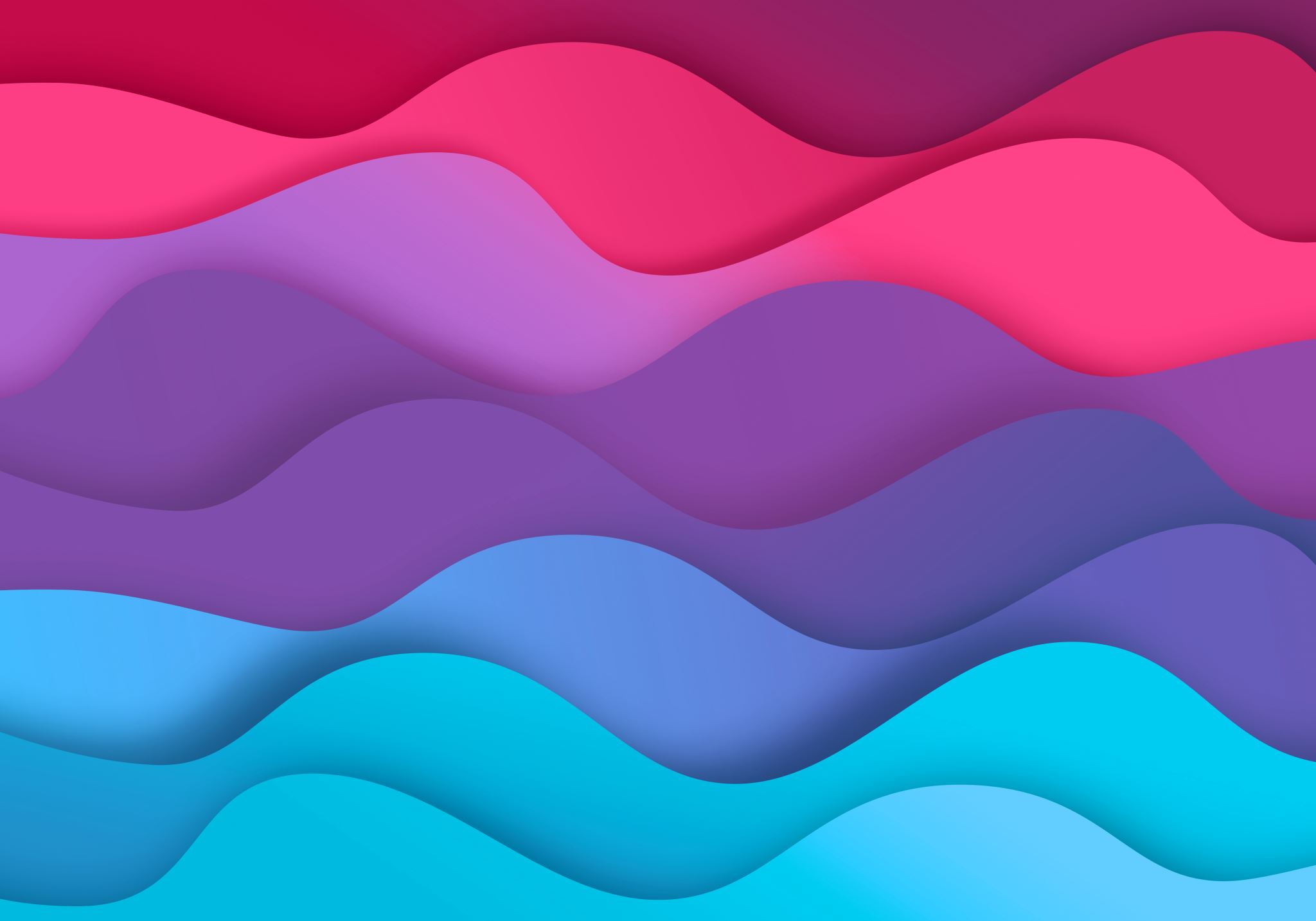 Quiz
Question 1:
Answer: To never flood the whole earth ever again
What was God`s promise when he showed the rainbow? 
Type in the chat
Question 2:
David and Jonathan were? 
A) Enemies   
B) Brothers 
C) Friends 
D) Sisters
The answer: C) Friends
Question 3:
What weapon did Jonathan use to warn David?
A) sword 
B) arrow 
C) bread 
D) apple
Answer: B) arrow
Question 4:
Abraham and Isaac were: 
A) brothers 
B) friends 
C) father and son 
D) cousins
Answer: C) Father and son
Question 5:
What did Abraham and Isaac build on the mountain:
A) House 
B) Table 
C) Altar  
D) Chair
Answer: C) Altar
Question 6:
What did Noah build? 
A) House 
B) Toys 
C) Ark 
D) Car
Answer: C) Ark
Question 7:
Why did Noah build the ark? 
A) He wanted to go fishing 
B) It was his hobby 
C) God told him to 
D) His wife told him to
Answer: C) God told him to
Question 8:
What was going to happen once the Ark was built? 
Type in the chat
Answer: It was going to rain
Question 9:
Who did Samuel live with when he lived in the temple? 
A) John 
B) Fred 
C) Eli 
D) Isaac
Answer: C) Eli
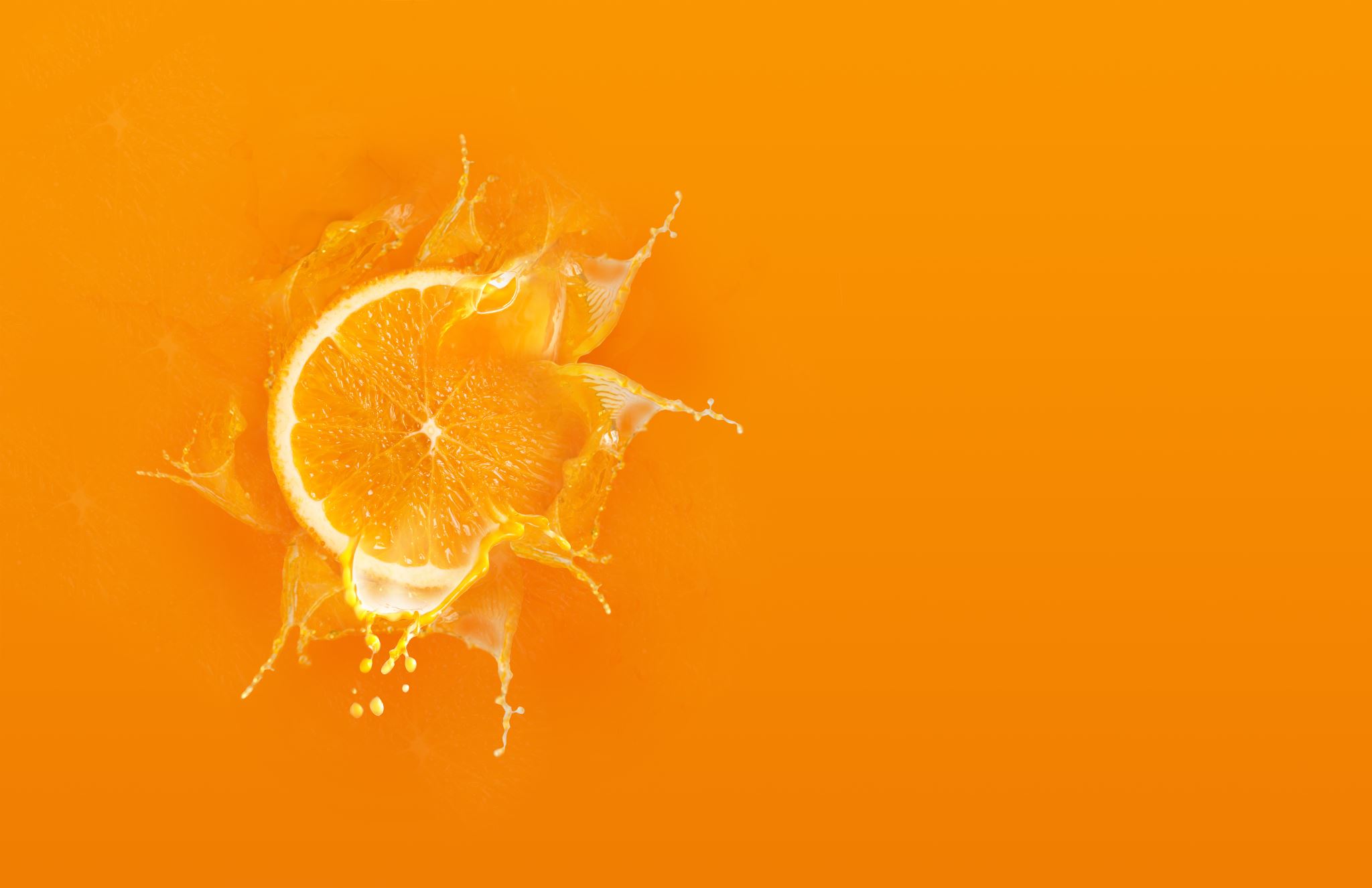 Answer: True
Question 10:
True or false 
David and Samuel knew each other. 
Type in the chat
I hope you enjoyed my presentation!!!